Business Data Communications & Networking
Chapter 3
Physical Layer
Outline
Circuits and Data Flow
Multiplexing
Media
Digital Transmission of Digital Data
Analog Transmission of Digital Data
Digital Transmission of Analog Data
Implications for Management
Physical Layer
Internet Model
Layer 1 in the Internet model
Focus on transmission over circuits
Types of Circuits 
Physical circuits connect devices & include wires
Logical circuits refer to the transmission characteristics of the circuit
Circuits
Circuit Configuration
Point-to-Point circuits include most wired connections today
Multipoint circuits are most commonly used in wireless today
Shared circuits (multipoint) are less expensive
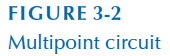 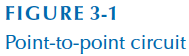 Data Flow
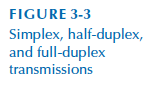 Data flows in one direction

Data flows both directions, but only one at a time

Data flows simultaneously in both directions
Multiplexing
Divide high-speed circuit into several slower (logical) circuits
Main advantage is cost
Categories of multiplexing
Frequency/Wavelength
Time
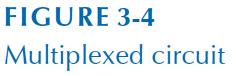 Multiplexing
Frequency Division Multiplexing (FDM)
Creates “channels” from larger frequency band
Guardbands separate channels to prevent interference
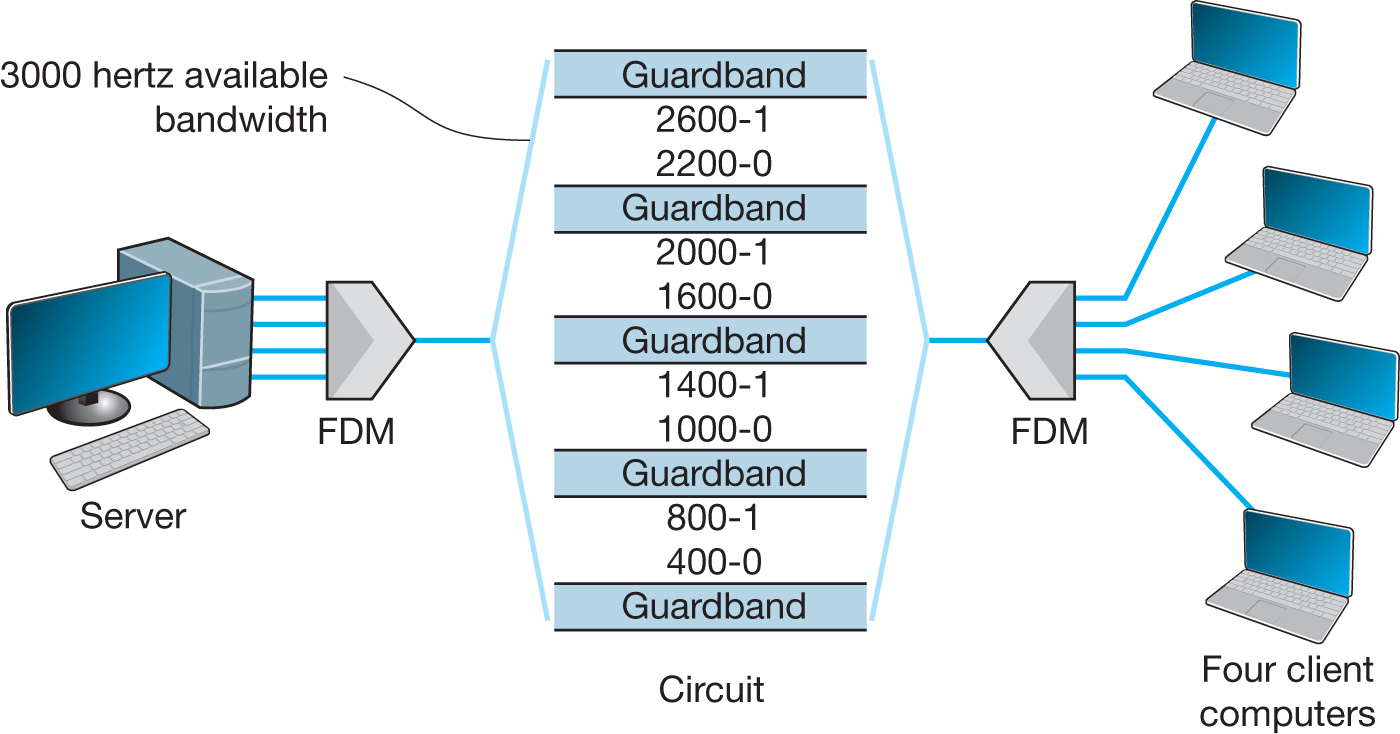 Multiplexing
Wavelength Division Multiplexing (WDM)
A variant of FDM used in fiber optic circuits
Makes use of multiple light wavelengths (colors) to divide circuit into channels
Dense WDM can divide circuit into more than 100 channels per fiber each transmitting at 10 Gbps
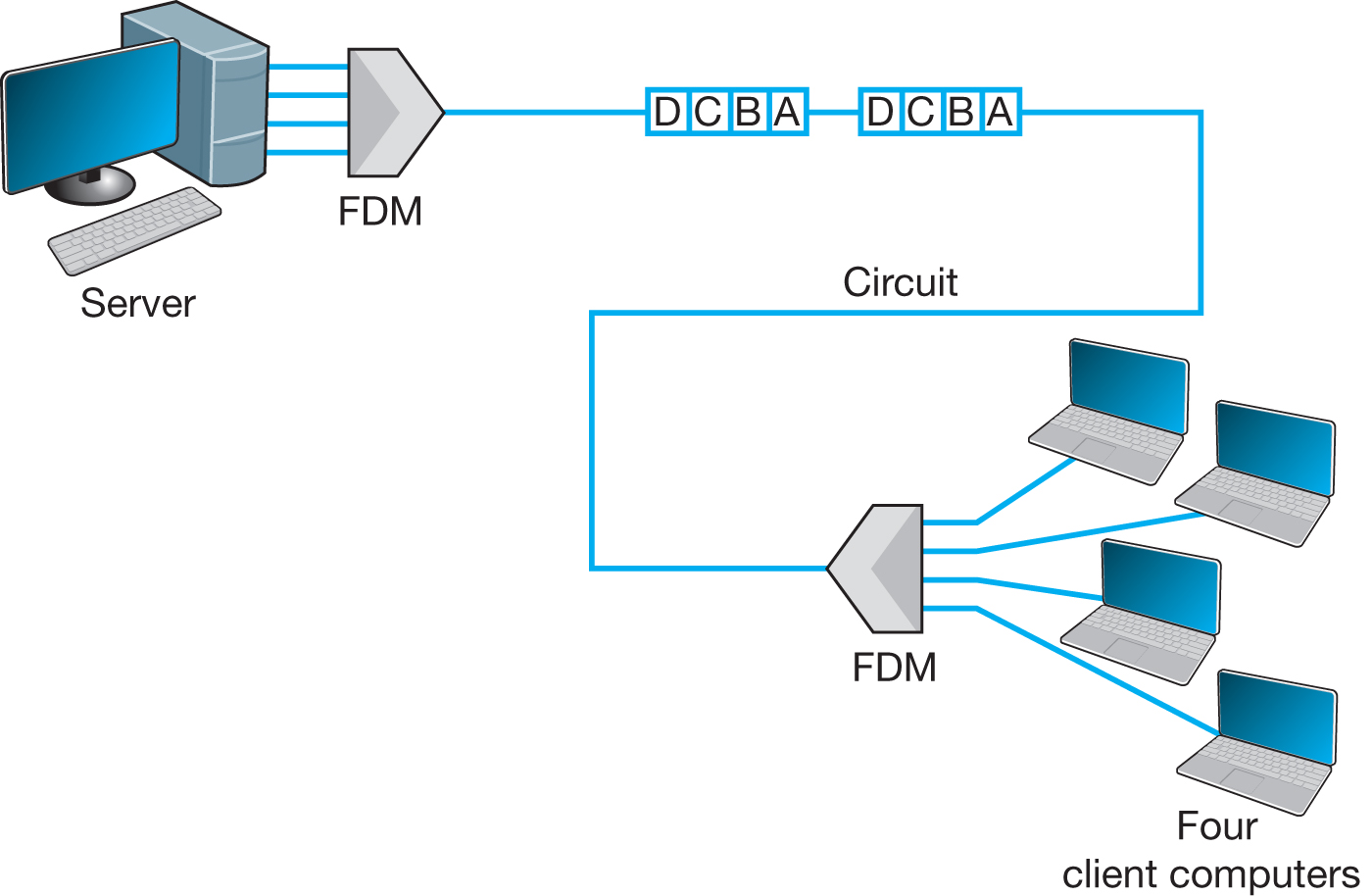 Multiplexing
Time Division Multiplexing (TDM)
Circuit is divided by devices taking turns
In traditional TDM, all have equal turns
More efficient than FDM, but may have idle time slots
Statistical Time Division Multiplexing (STDM)
A variation of TDM
Designed to reduce idle time slots by allocating slots based on statistical network usage
Disadvantages
Potential time delays when actual usage does not match statistically allocated time slots
Additional logical addressing requirements
Multiplexing
Inverse multiplexing
Combines many low-speed circuits into one high-speed circuit
e.g., two T-1 lines multiplexed (creating a capacity of 2 x 1.544Mbps = 3.088 Mbps)
Media
Physical matter used to carry voice or data transmissions
Guided media – transmission flows along physical medium
Wireless (Radiated) media - transmission flows through the air
Guided Media
Twisted-pair (TP) cable
Insulated pairs of wires bundled together
Wires twisted to reduce electromagnetic interference
Some times use additional shielding (STP)
Commonly used for telephones, LANs
Characteristics
Price – inexpensive
Distance – typically up to 100m
Use - Telephones, LANs
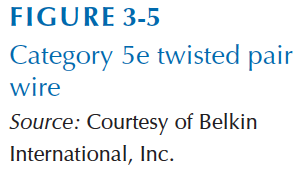 [Speaker Notes: License: Public Domain
URL: http://commons.wikimedia.org/wiki/File:UTP_cable.jpg
Author: Baran Ivo]
Guided Media
Coax cable
Has a single copper core, plus outer insulation, shielding, and inner insulation
Less prone to interference
Characteristics
Price - inexpensive (but more costly than TP)
Distance -  up to 2 km (1.2 miles)
Use: Cable TV / Internet
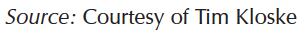 Guided Media
Fiber optic cable
Optical core made of glass or plastic
Data transmitted using light from lasers or LEDs
Resistant to interference and  corrosion
Extremely fast data rates
Characteristics
Price: Expensive
Distance: 500m – 100km
Use: Trunk line / Backbone, long distance circuits (e.g., undersea cables)
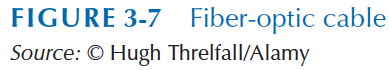 [Speaker Notes: License: CC By
URL: http://commons.wikimedia.org/wiki/File:MultimodeFiber.JPG
Author: Hhedeshian]
Guided Media
Fiber optics
Multimode (about 50 micron core)
Graded index multimode
Single mode (about 5 micron core)
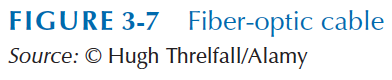 Wireless Media
Radio
Wireless transmission of electrical waves through air
Each device on network has a radio transceiver operating at a specific frequency range
Enables mobile network communication
Characteristics
Distance: depends on frequency and power
Use: Wireless LANs, cellular and cordless phones, baby monitors
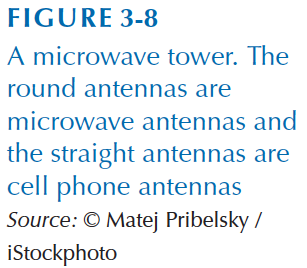 Wireless Media
Microwave
High-frequency radio communication
Requires line of sight which may require large antennas and towers
Affected by weather
Characteristics
Distance: ~60 km (due to curvature of earth
Use: Trunk line / Backbone, long distance
Satellite
Special form of microwave communication
Long distance leads to propagation delays
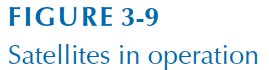 Media
Factors to consider in media selection
Type of network
Cost
Transmission distance
Security
Error rates
Transmission speeds
Digital vs. Analog Data
Digital transmission involves discrete binary values (i.e., 0 or 1)
Analog transmission involves continuous waves
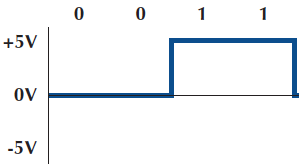 Digital Transmission of Digital Data
Coding scheme needed to ensure sender and receiver understand messages (e.g., ASCII, Unicode, etc.)
A character is represented by a group of bits
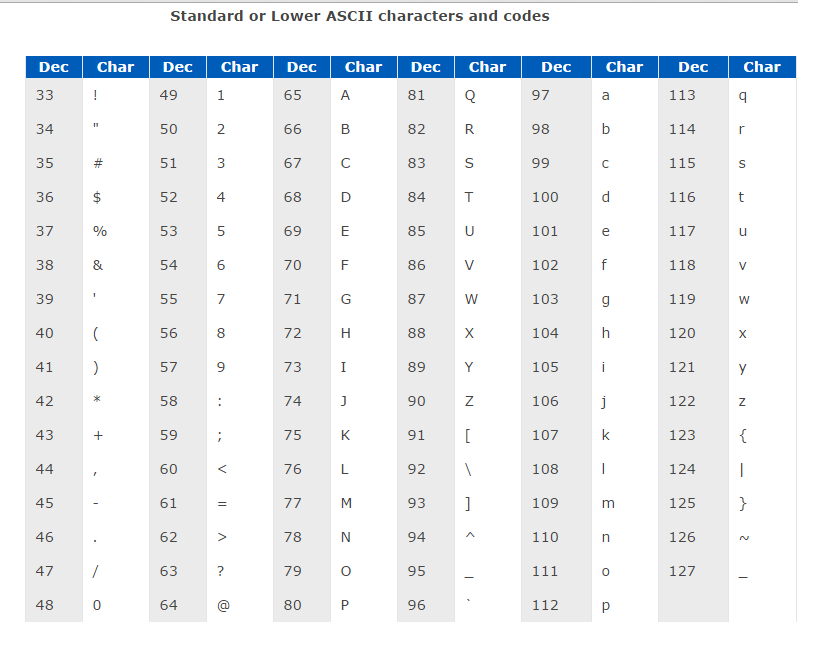 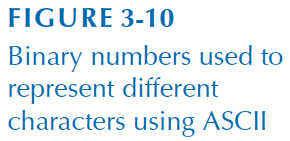 Digital Transmission of Digital Data
Transmission modes
Parallel: multiple bits transmitted simultaneously
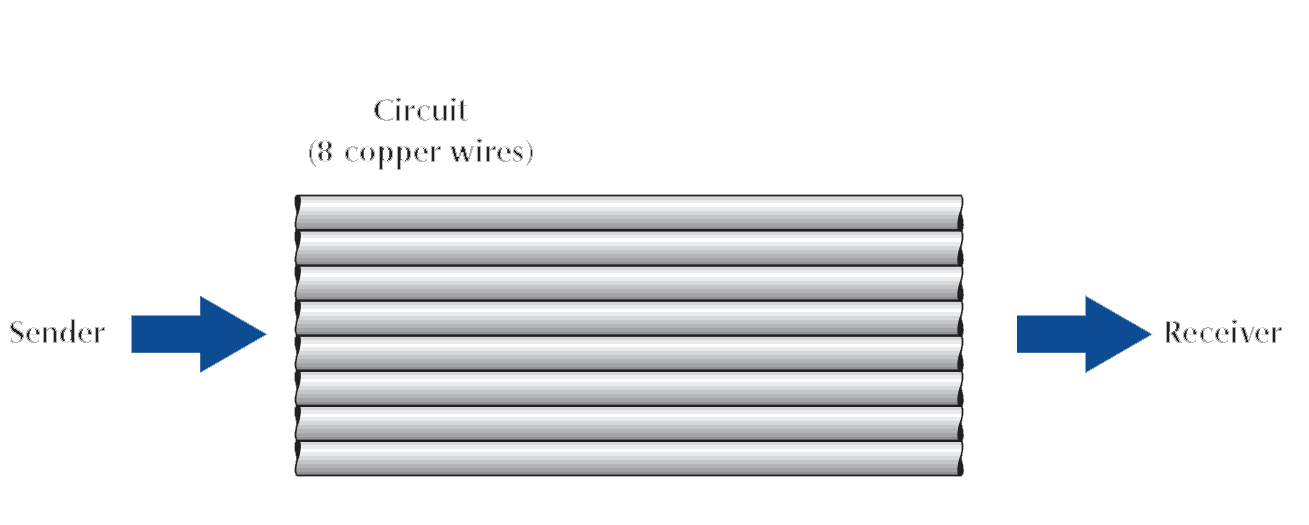 0
1
0
1
0
1
1
0
Digital Transmission of Digital Data
Transmission modes
Serial: bits are transferred sequentially, one at a time
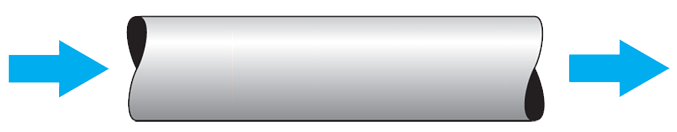 0
1
0
1
0
1
1
0
Digital Transmission of Digital Data
Sender and receiver must agree upon:
Set of symbols
How bits are encoded as voltages or light pulses
e.g., +5V might be encodes as a “1”
Symbol rate
How often symbols are sent
e.g., with a symbol rate of 64 kilohertz (kHz), a symbol is sent every 1/64,000 of a second
Digital Transmission of Digital Data
Five types of signaling techniques
Unipolar - voltage is 0 or positive representing binary bits (in some circuits, 0 and negative voltage could be used)
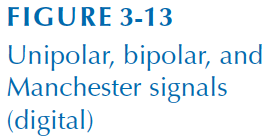 Digital Transmission of Digital Data
Five types of signaling techniques
Bipolar NRZ - voltage is positive or negative, but not zero
Fewer errors than unipolar because signals are more distinct
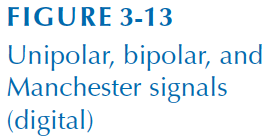 Digital Transmission of Digital Data
Five types of signaling techniques
Bipolar RZ - voltage is positive or negative, returning to zero between each bit
Fewer synchronization errors than bipolar NRZ
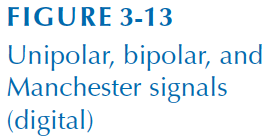 Digital Transmission of Digital Data
Five types of signaling techniques
Bipolar AMI - voltage is 0, positive, or negative, returns to zero between each bit, and alternates between positive and negative voltage
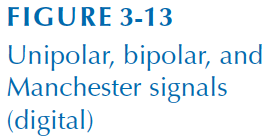 Digital Transmission of Digital Data
Five types of signaling techniques
Manchester - voltage is positive or negative and bits are indicated by a mid-bit transition
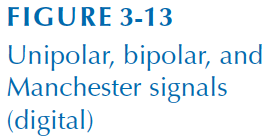 Analog Transmission of Digital Data
Telephone system built for analog data
Electrical signals mimic sound waves (i.e., voice)
Analog transmissions take on range of values (vs. discrete values of digital transmissions)
Need a modem (modulator/demodulator) to convert from analog to digital and vice versa
Analog Transmission of Digital Data
Three characteristics of waves
Amplitude: height of wave (decibels)
Frequency: waves per second (hertz)
Wavelength is the inverse of frequency
Phase: wave direction (degrees) or the point at which the wave begins
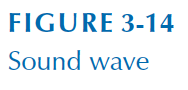 Analog Transmission of Digital Data
Carrier wave is basic wave transmitted through a circuit
Modulation is the modification of a carrier wave’s fundamental characteristics in order to encode information
Three ways to modulate a carrier wave:
Amplitude Modulation (AM) or Amplitude Shift Keying (ASK)
Frequency Modulation (FM) or Frequency Shift Keying (FSK)
Phase Modulation (PM) or Phase Shift Keying (PSK)
Analog Transmission of Digital Data
Amplitude Modulation



Frequency Modulation


Phase Modulation
Analog Transmission of Digital Data
Symbol: One or more modifications to a carrier wave used to encode data
Can send 1 bit by defining two different symbols (e.g., amplitudes, frequencies, etc.)
Can send multiple bits by defining more than two symbols
Need more complicated information coding schemes
1 bit of information  2 symbols 
2 bits of information  4 symbols
3 bits of information  8 symbols
n bits of information  2n symbols
Analog Transmission of Digital Data
Two-bit Amplitude Modulation
With 4 levels of amplitude defined as symbols, 2 bits can be transmitted per symbol
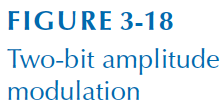 Analog Transmission of Digital Data
Data rate (or bit rate) is the  number of bits transmitted per second
Symbol rate: number of symbols transmitted per second
	Data rate = symbol rate × (# bits/symbol) 

Example
Symbol rate = 16,000 symbols/sec
#bits/symbol = 4 bits/symbol

Data rate = 16,000 symbols/sec × 4 bits/symbol
= 64,000 bits/sec = 64Kbps
Digital Transmission of Analog Data
Codecs (COde, DECode) is a device or software that converts an analog signal (e.g., voice) into digital form and the reverse 
Pulse-Code Modulation (PCM) converts analog to digital by:
Sampling the analog signal at regular intervals
Measuring the amplitude of each sample
Encoding (quantizing) the amplitude as binary data
Quantizing Error is the difference between the original analog signal and the approximated, digital signal
Reducing quantizing error can be done by:
Sampling more frequently
Using more levels of amplitude in encoding
Digital Transmission of Analog Data
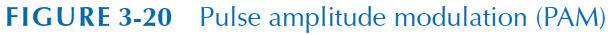 Implications for Management
Digital cabling tends to be least expensive and most reliable
Data and voice networks continue to converge
Wired networks remain more secure and reliable than wireless